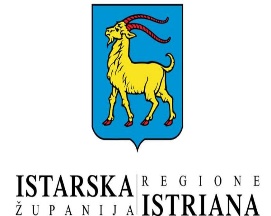 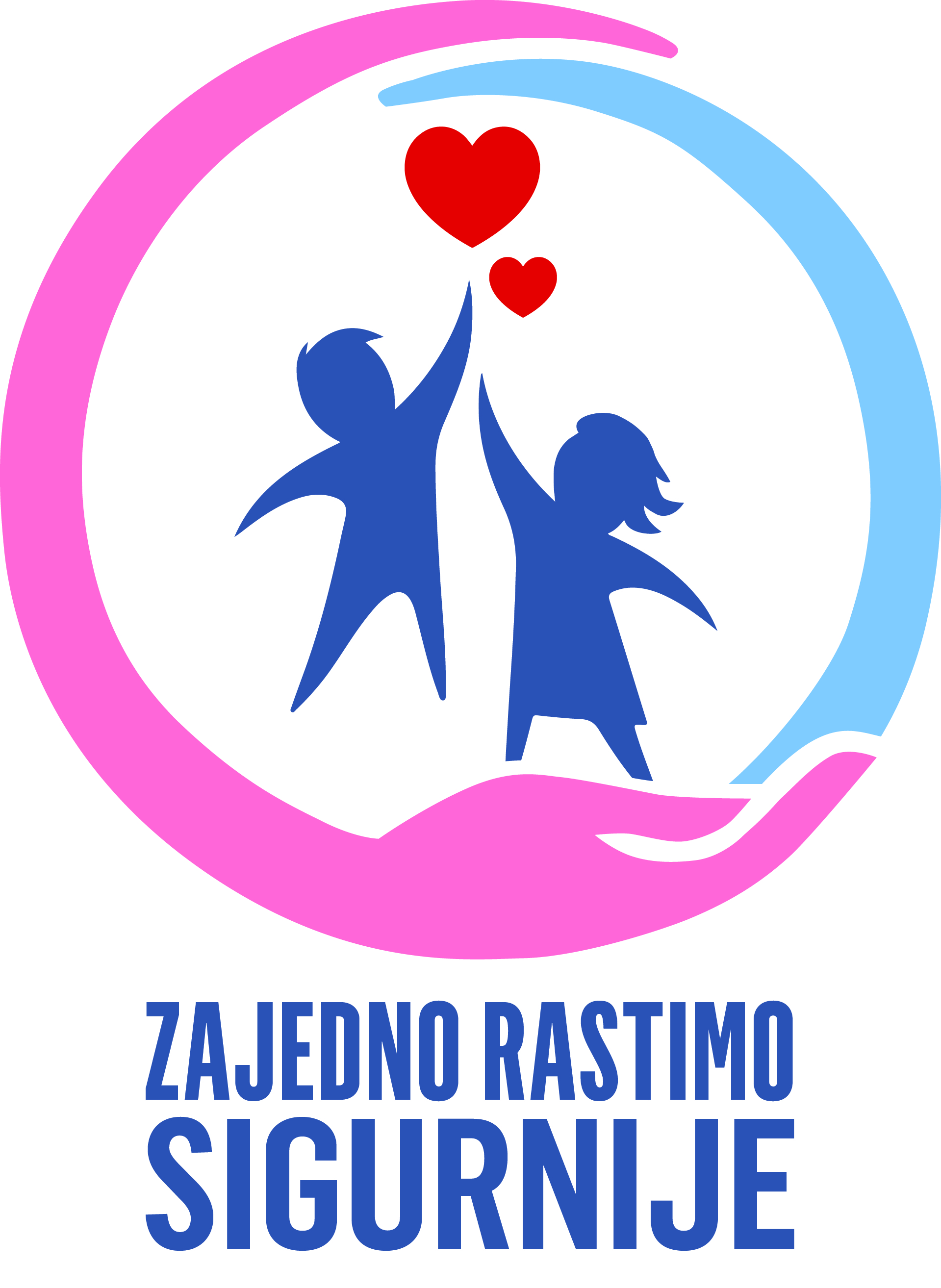 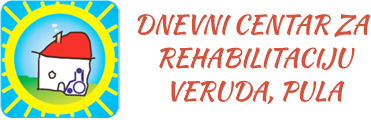 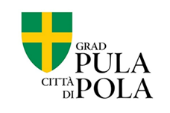 3. županijski simpozij o ranoj intervenciji u djetinjstvu – „Obitelj i dijete s teškoćama u razvoju u ubrzanom društvu – idemo li u korak s promjenama?
.
LORETTA MOROSIN, MAG.REHAB.EDUC.
Brijuni, 16. i 17. lipanj 2023.
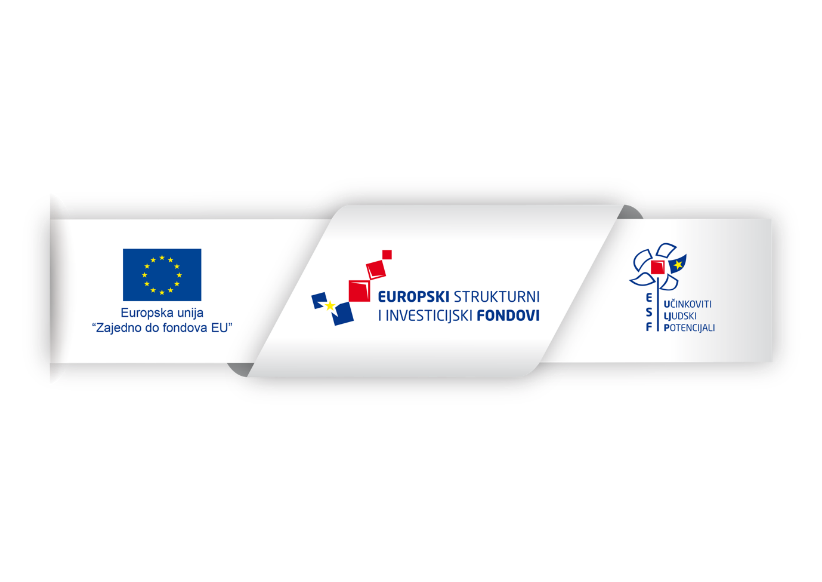 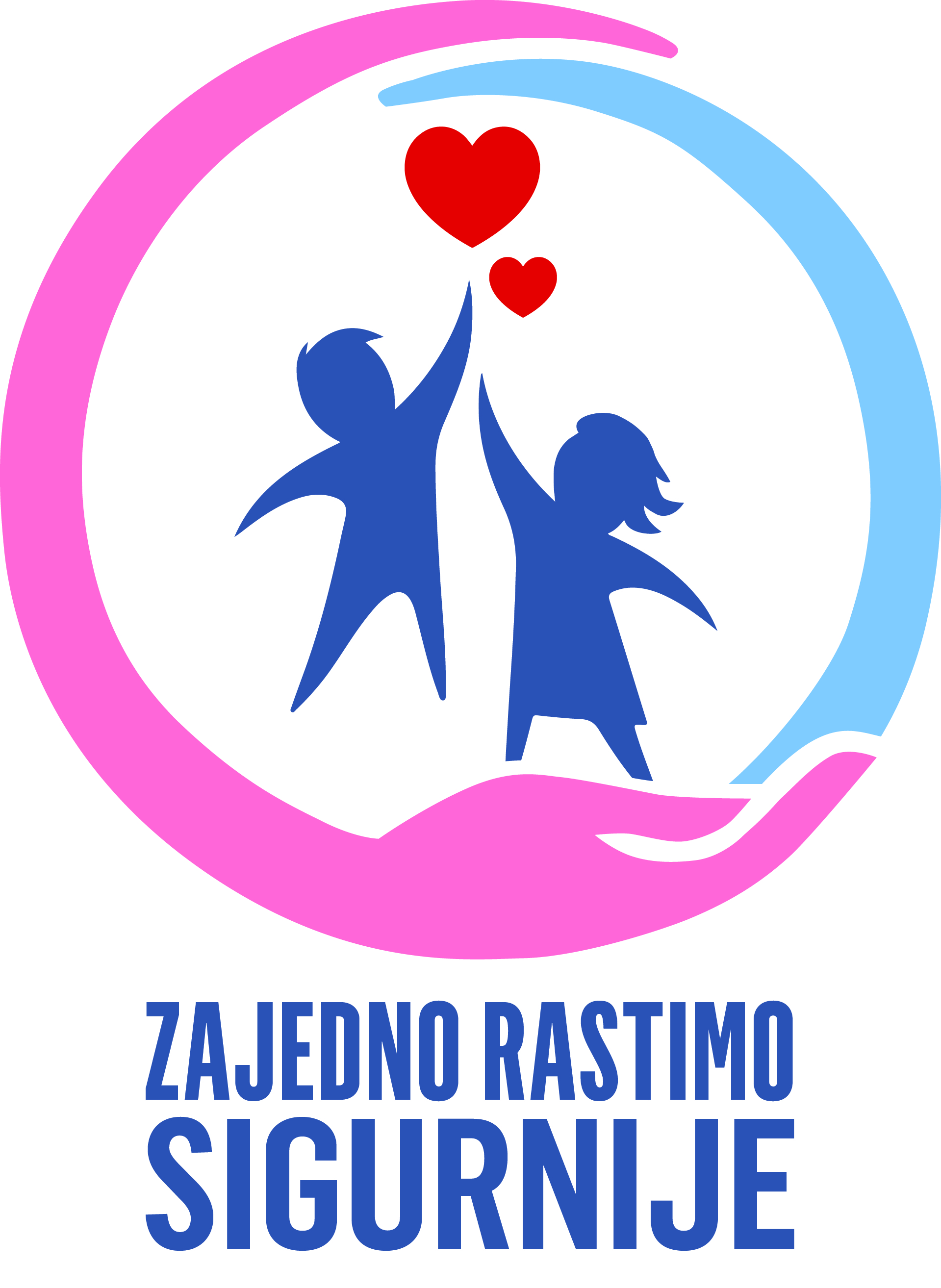 RANA PODRŠKA I REHABILITACIJA DJECI S RAZVOJNIM RIZICIMA I TEŠKOĆAMA U RAZVOJU – ZAJEDNO RASTIMOSIGURNIJE –UP.02.2.2.15.0078
ITU MEHANIZAM- EUROPSKI SOCIJALNI FOND
OPERATIVNI PROGRAM - UČINKOVITI LJUDSKI POTENCIJALI 2014-2020.
UKUPAN IZNOS PROJEKTA – 1.858.100,69 KN
UGOVOR POTPISAN 29.10.2021.
IZNOS EU POTPORE – 100%
GRAD PARTNER – PULA
RAZDOBLJE PROVEDBE 29.10.2021. – 29.10.2023.
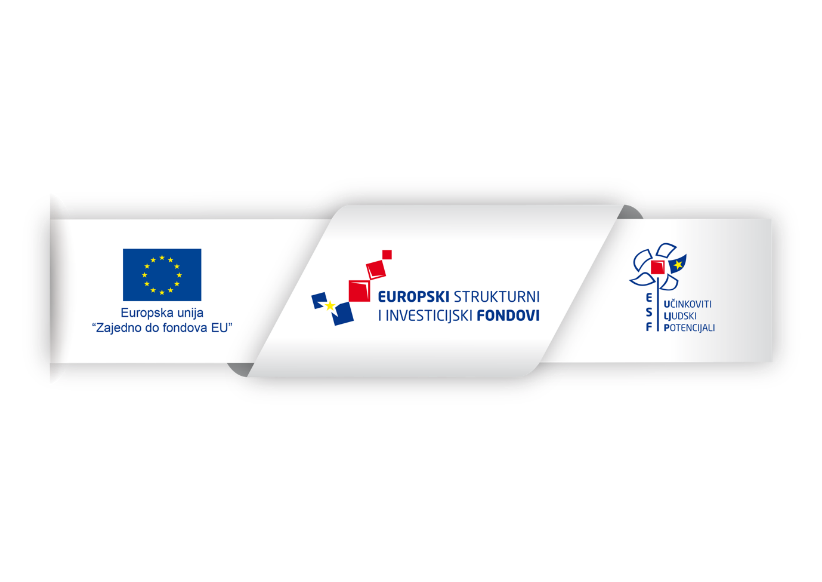 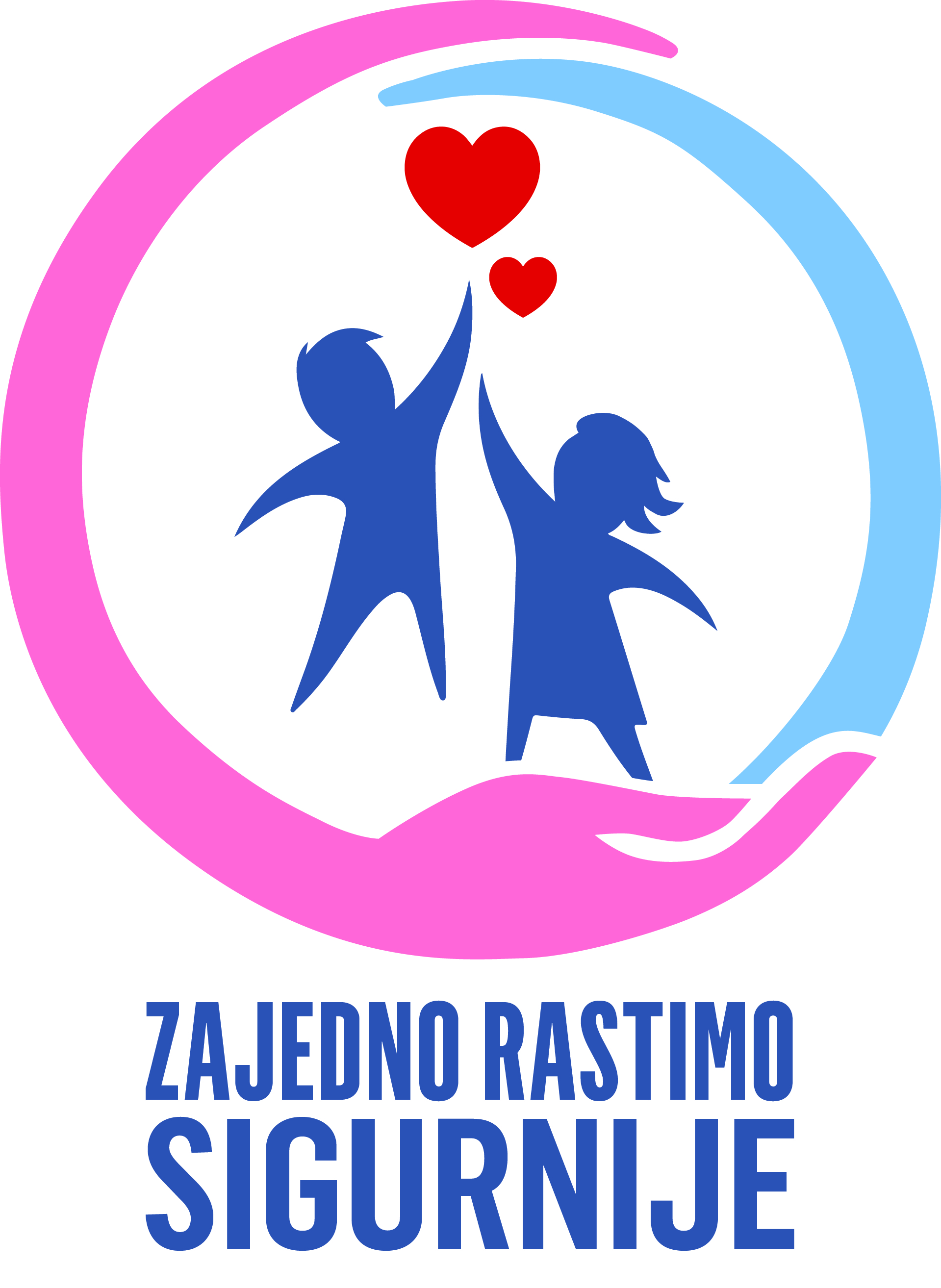 OPIS PROJEKTA
PODRŠKA DJECI S TEŠKOĆAMA U RAZVOJU I NJIHOVIM OBITELJIMA NA PODRUČJU UPP PRUŽANJEM USLUGA SAVJETOVANJA I POMAGANJA, PSIHOSOCIJALNE I RANE RAZVOJNE PODRŠKE U SKLOPU AKTIVNOSTI DNEVNOG CENTRA ZA REHABILITACIJU VERUDA PULA
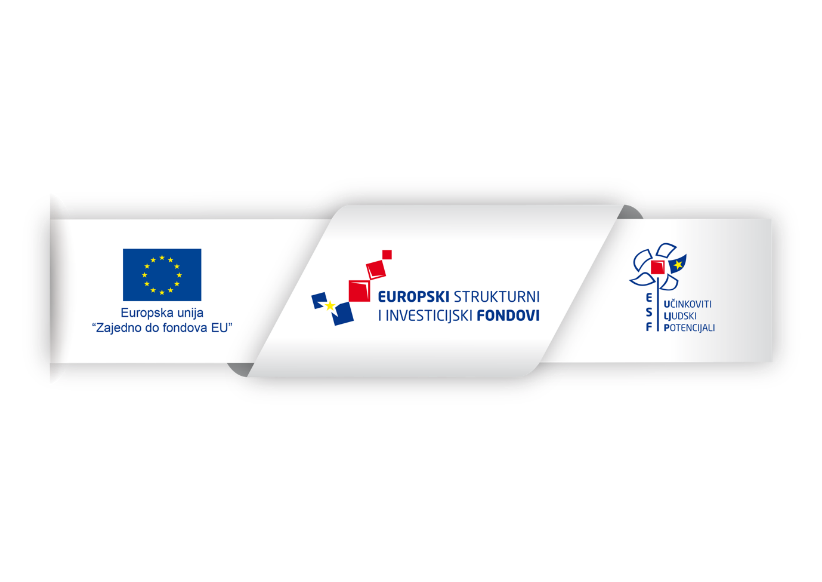 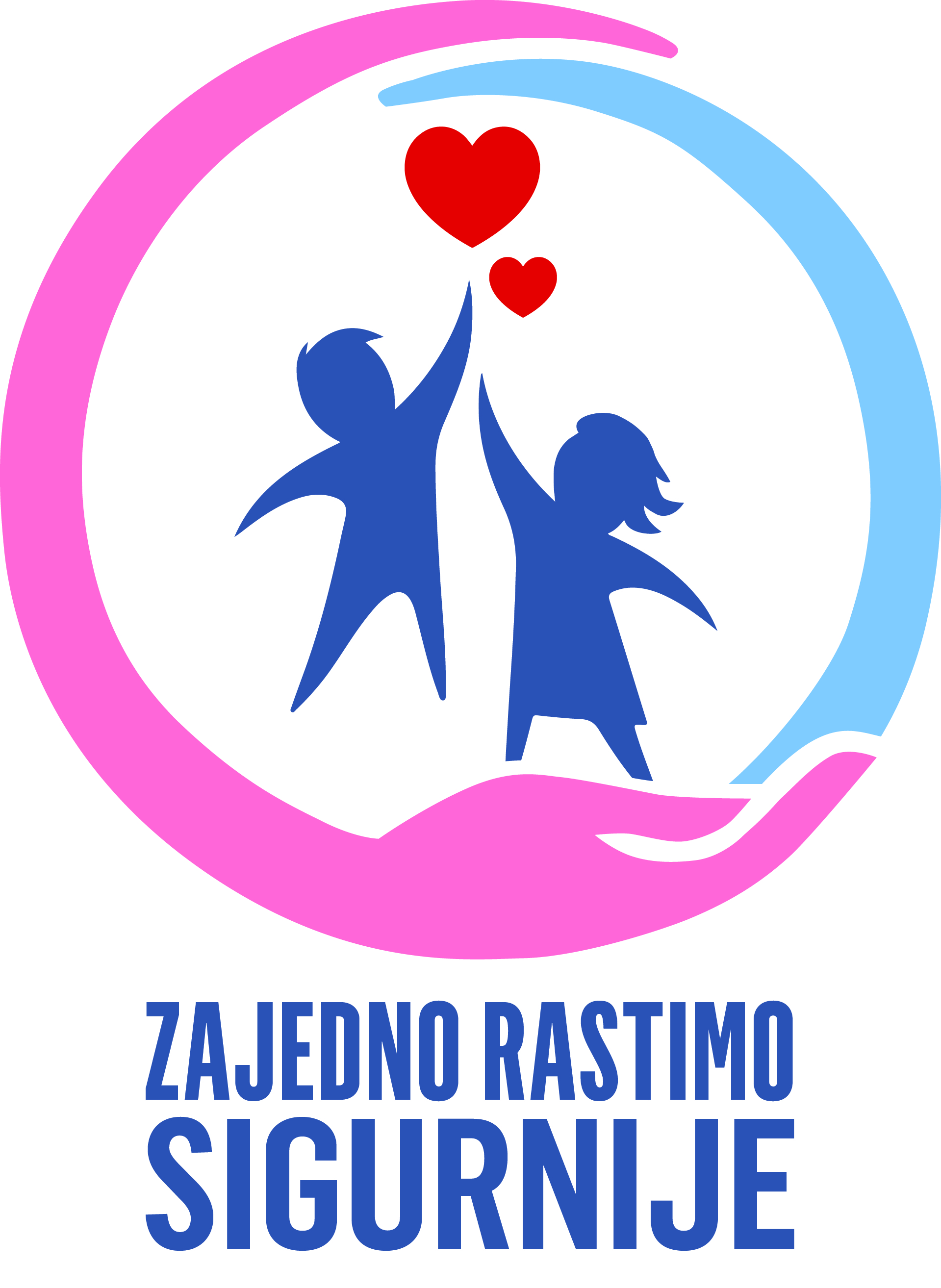 PROJEKTNE AKTIVNOSTI
INDIVIDUALNI RAD S DJECOM
USLUGA SAVJETOVANJA OBITELJIMA
PODRŠKA DJELATNICIMA ODGOJNO OBRAZOVNIH USTANOVA U KOJIMA SU UKLJUČENA DJECA S TEŠKOĆAMA
UPOZNAVANJE JAVNOSTI O VAŽNOSTI SOCIJALNE SIGURNOSTI DJECE S TEŠKOĆAM U RAZVOJU NA URBANOM PODRUČJU PULE (OKRUGLI STOL, SIMPOZIJ, KONFERENCIJE)
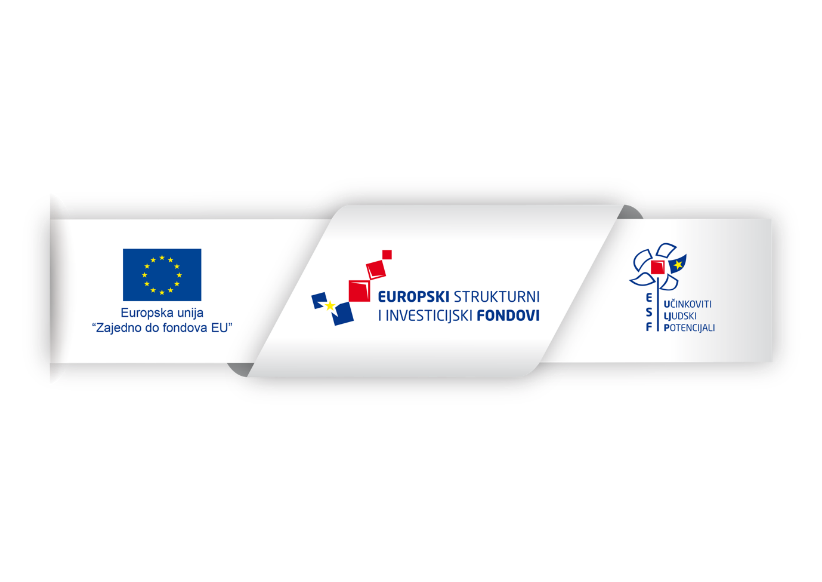 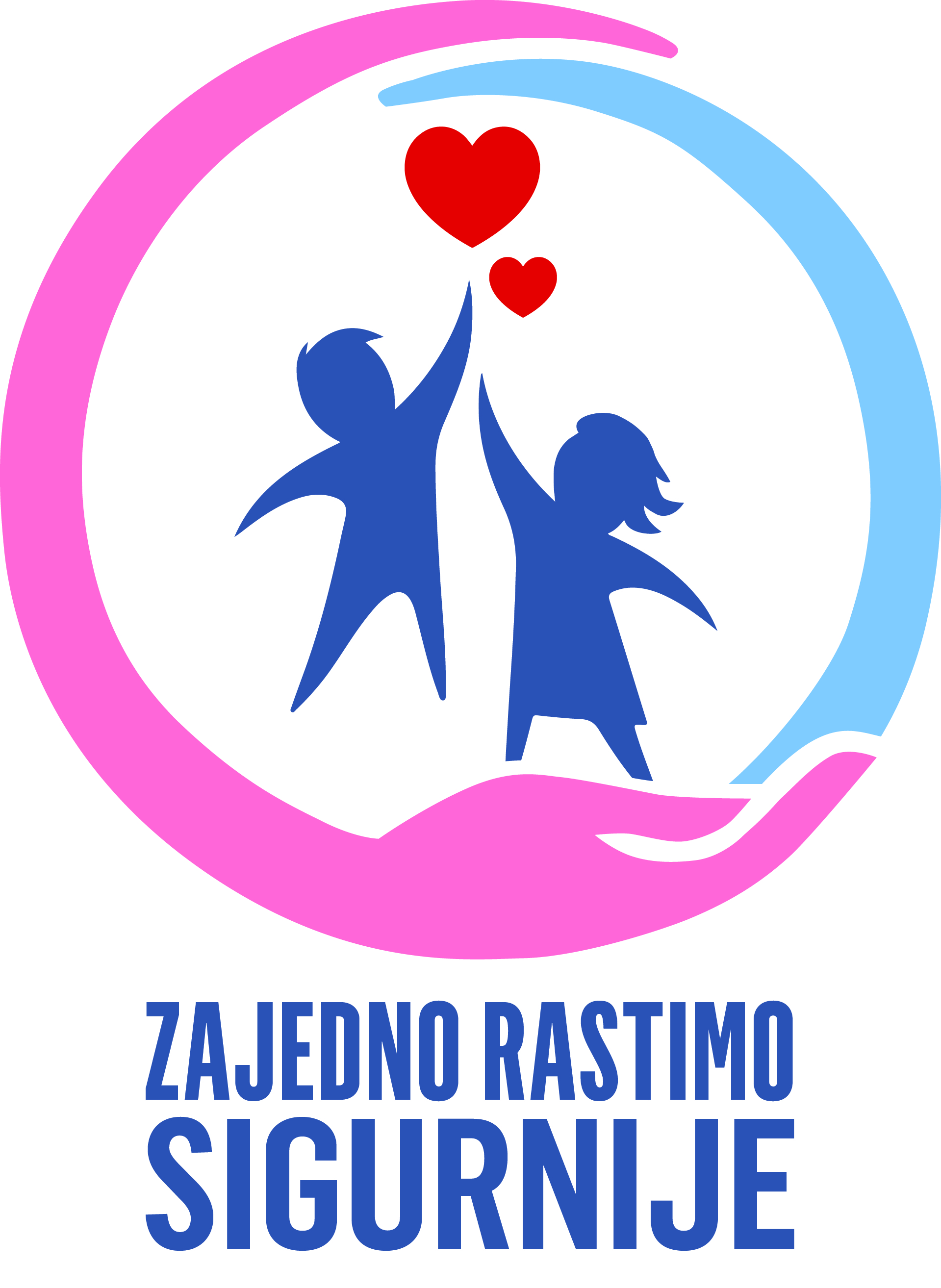 CILJANJE SKUPINE
DJECA S TEŠKOĆAMA U RAZVOJU – 24 DJECE S URBANOG PODRUČJA PULE I ČLANOVI NJIHOVIH OBITELJI
STRUČNJACI I DJELATNICI PREDŠKOLSKIH USTANOVA KOJI PRUŽAJU USLUGE RANJIVOJ SKUPINI
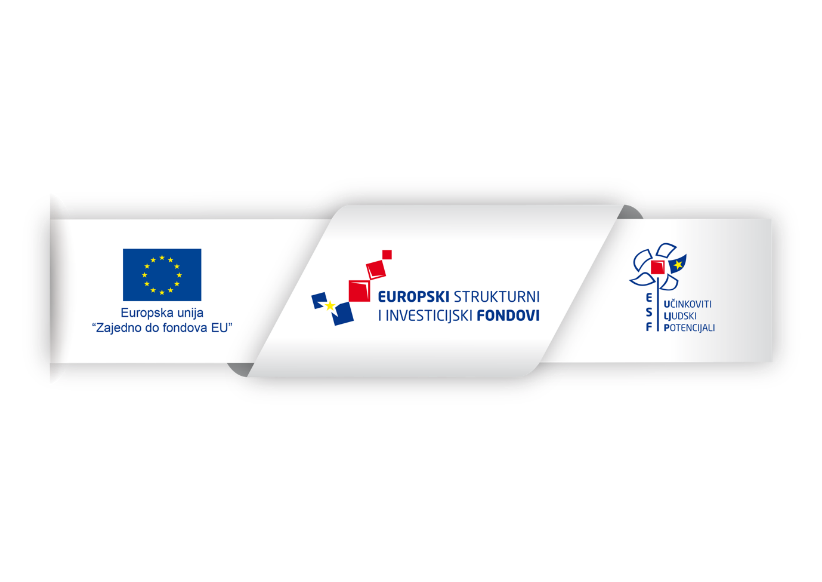 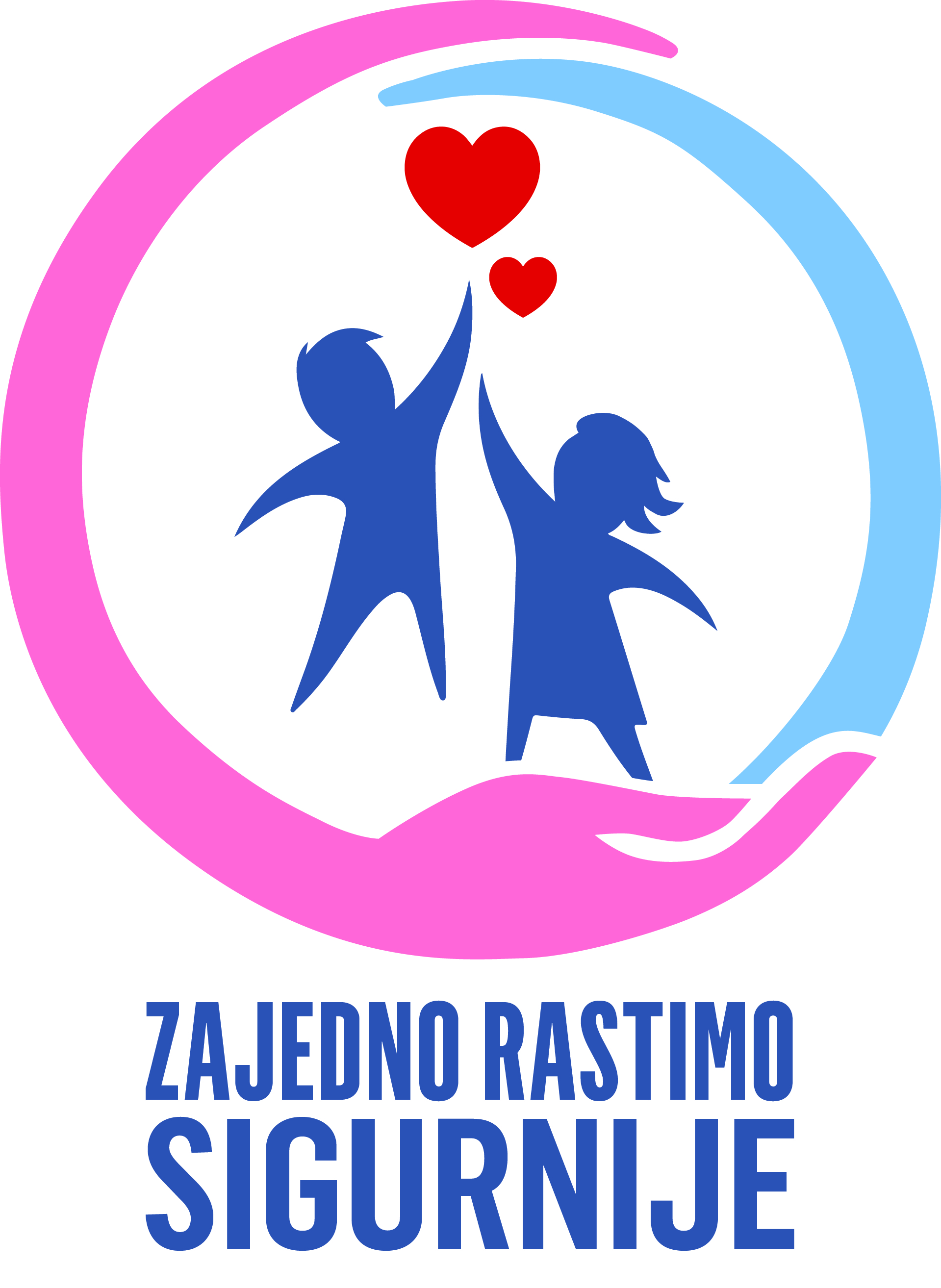 PREDŠKOLSKE USTANOVE UKLJUČENE U PROJEKT
DV „BUBAMARA” LIŽNJAN
    DV „PETAR PAN” VODNJAN
    „DJEČJI VRTIĆI PULA”
    DV „MALI SVIJET „PULA
    DV „TRATINČICA „BARBAN
    DV „BALONČIĆ” SVETVINĆENAT
    DV „MEDULIN” MEDULIN
    DV „SUNCE” FAŽANA
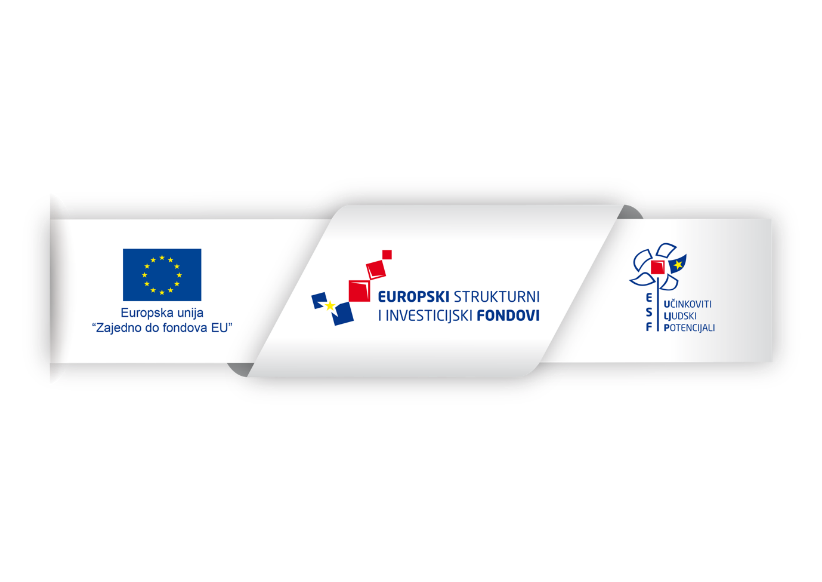 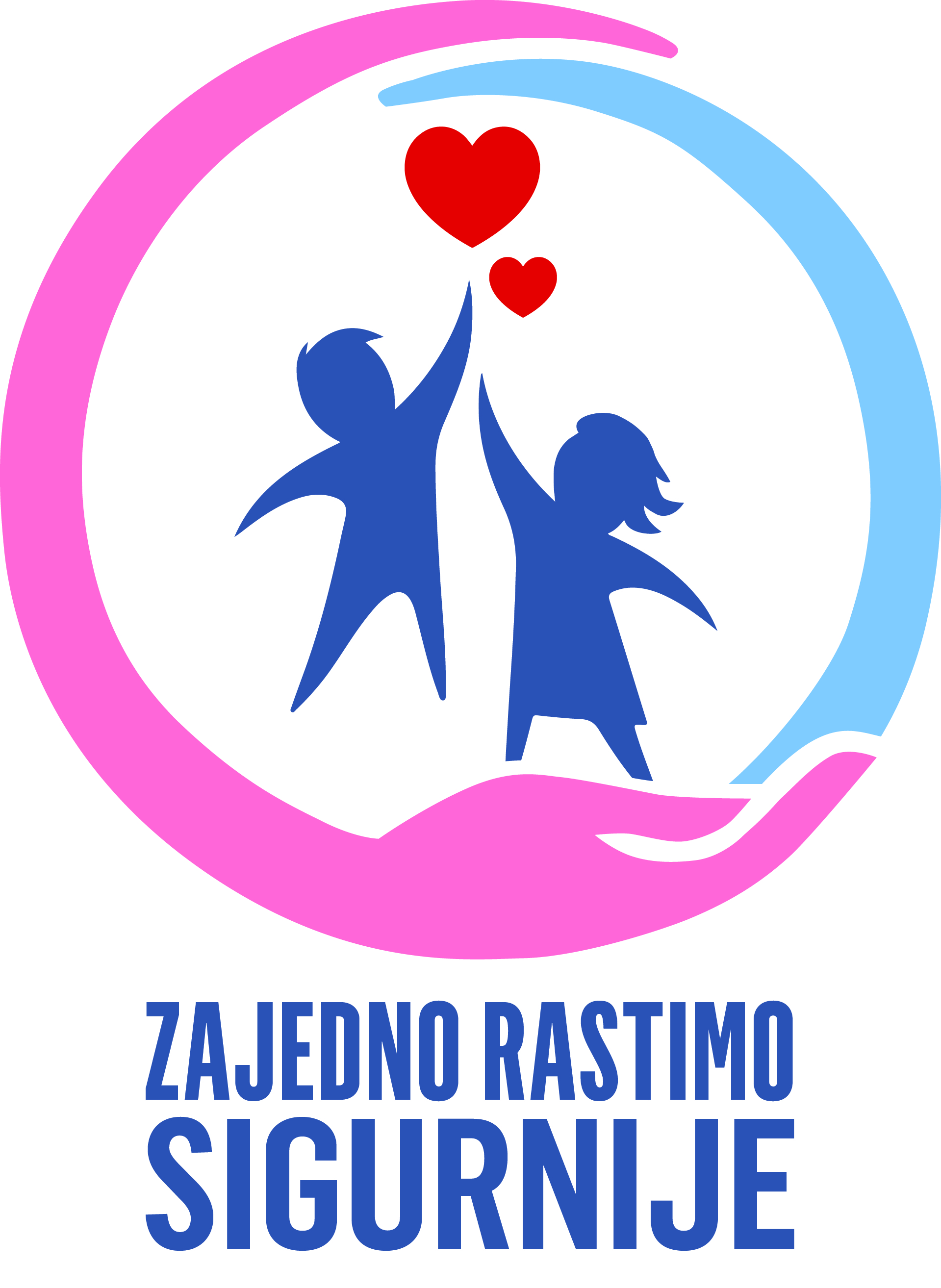 CILJEVI I OČEKIVANI REZULTATI
ŠIRENJE I UNAPREĐENJE IZVANINSTITUCIJSKIH USLUGA ZA DJECU S TEŠKOĆAMA U RAZVOJU NA URBANOM PODRUČJU PULE    
 USPOSTAVA ODRŽIVOG I INTERDISCIPLINARNOG SUSTAVA REHABILITACIJE I PRODRŠKE POTREBITOJ DJECI I NJIHOVIM OBITELJIMA U ZAJEDNICI
  JAČANJE KAPACITETA STRUČNJAKA
PODIZANJE SVIJESTI JAVNOSTI O VAŽNOSTI UKLJUČIVANJA RANJHIVIH SKUPINA U DRUŠTVO
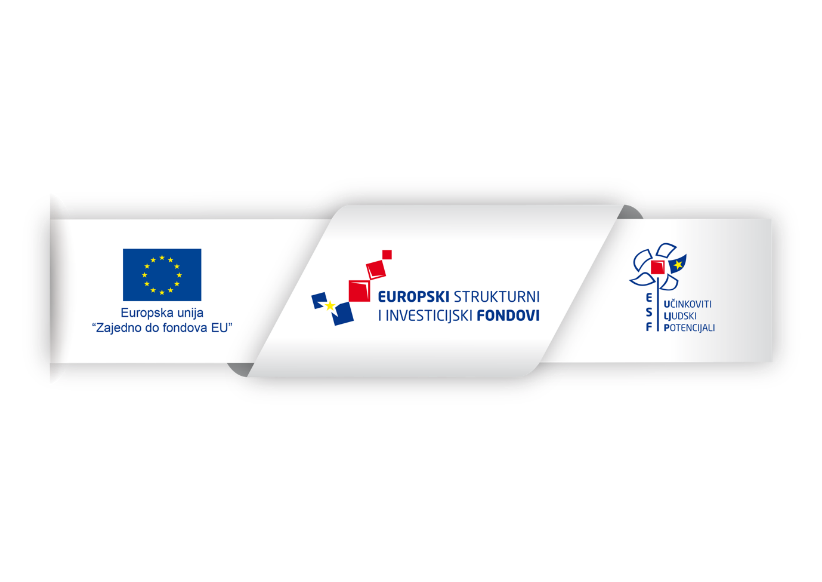 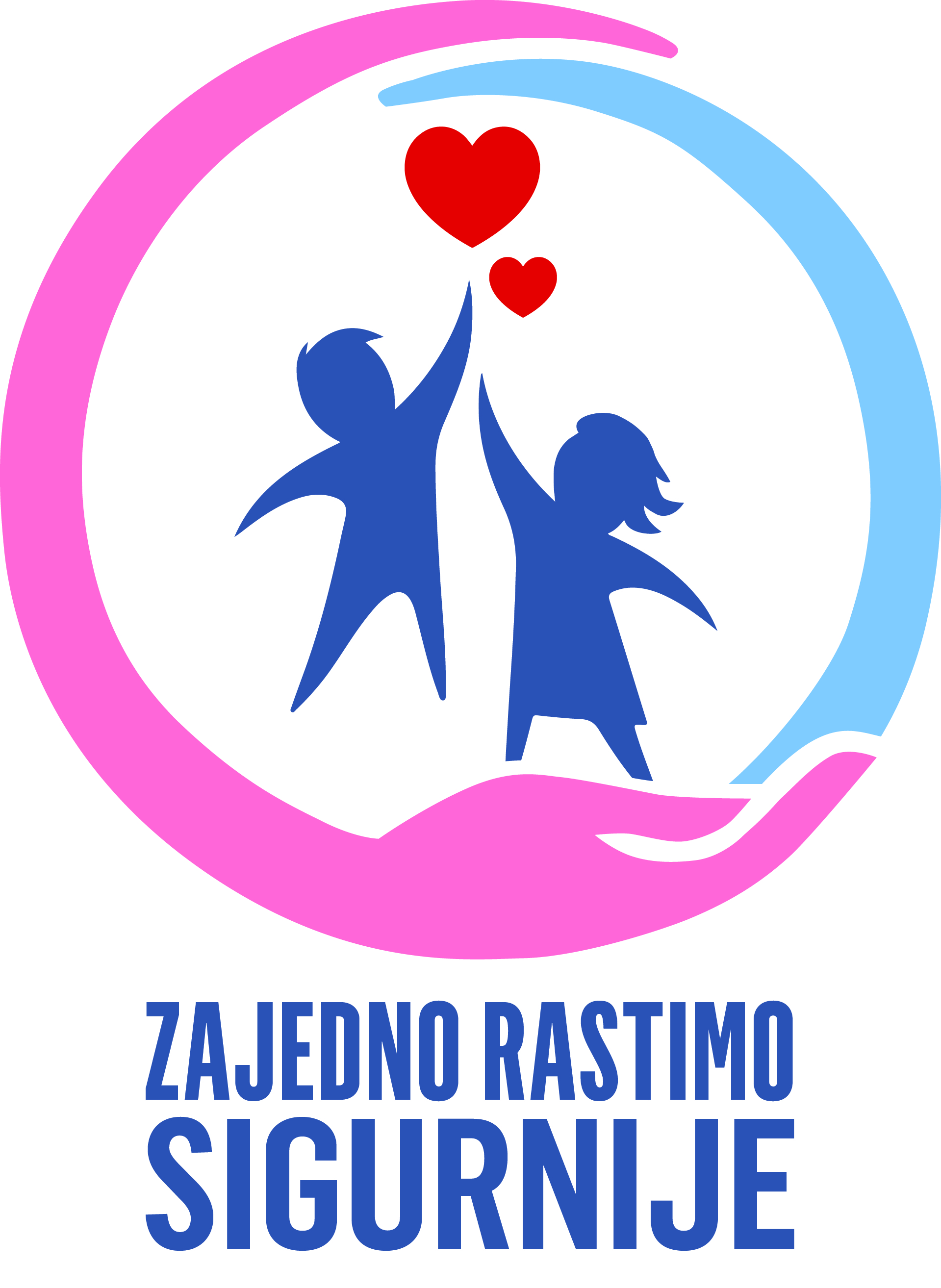 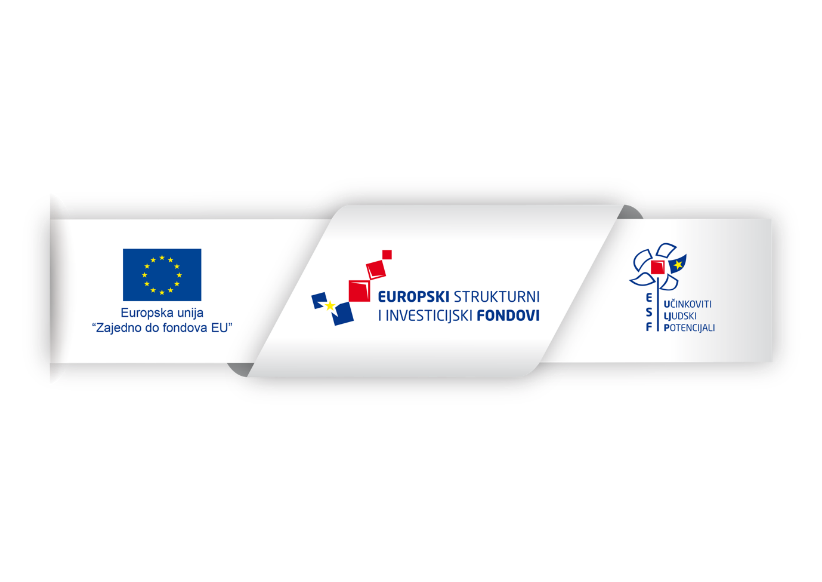